ریاضی چهارم دبستان

مبحث : جمع و تفریق عدد اعشاری
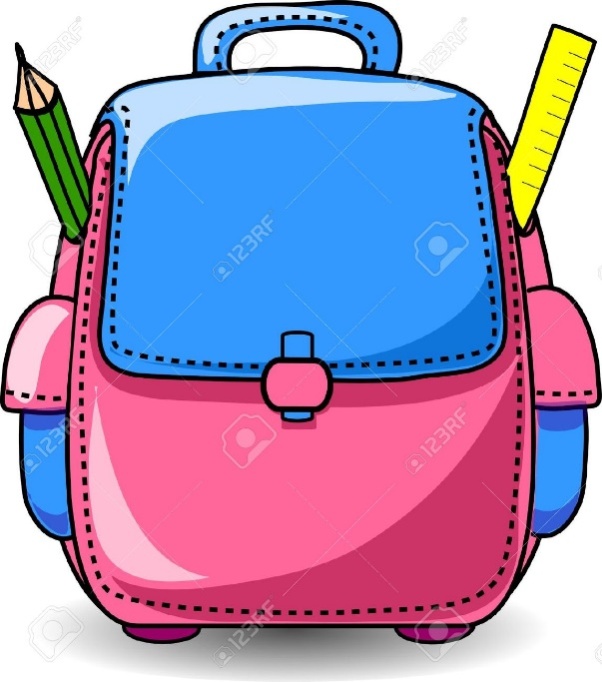 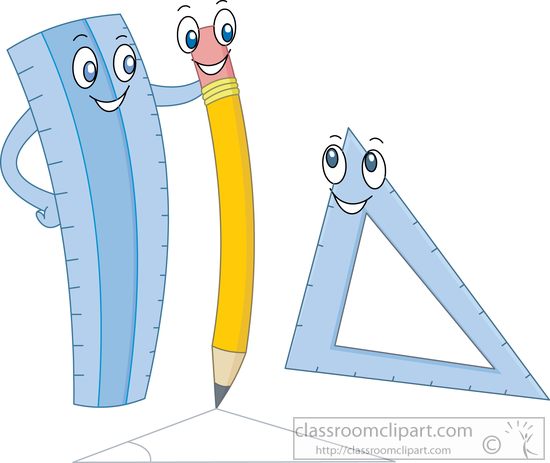 جمع و تفریق اعداد اعشاری با شکل
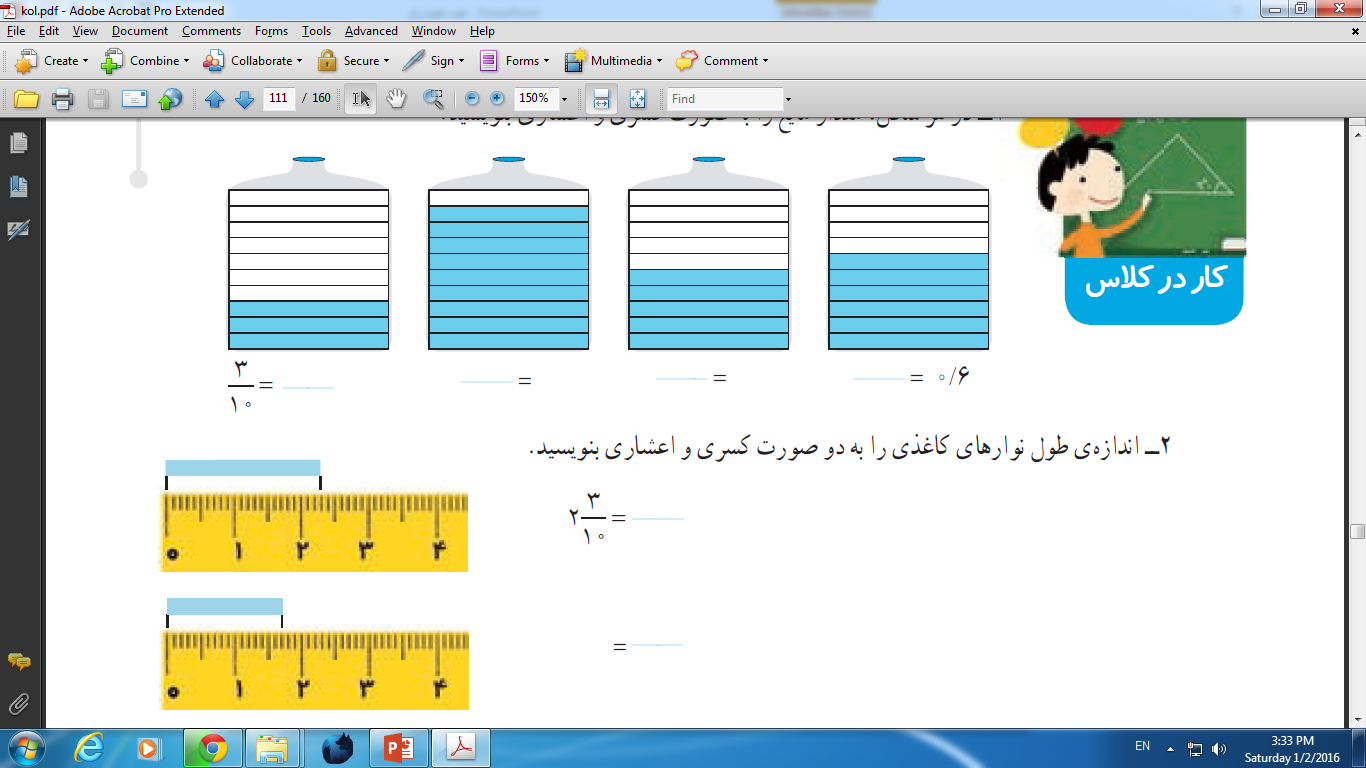 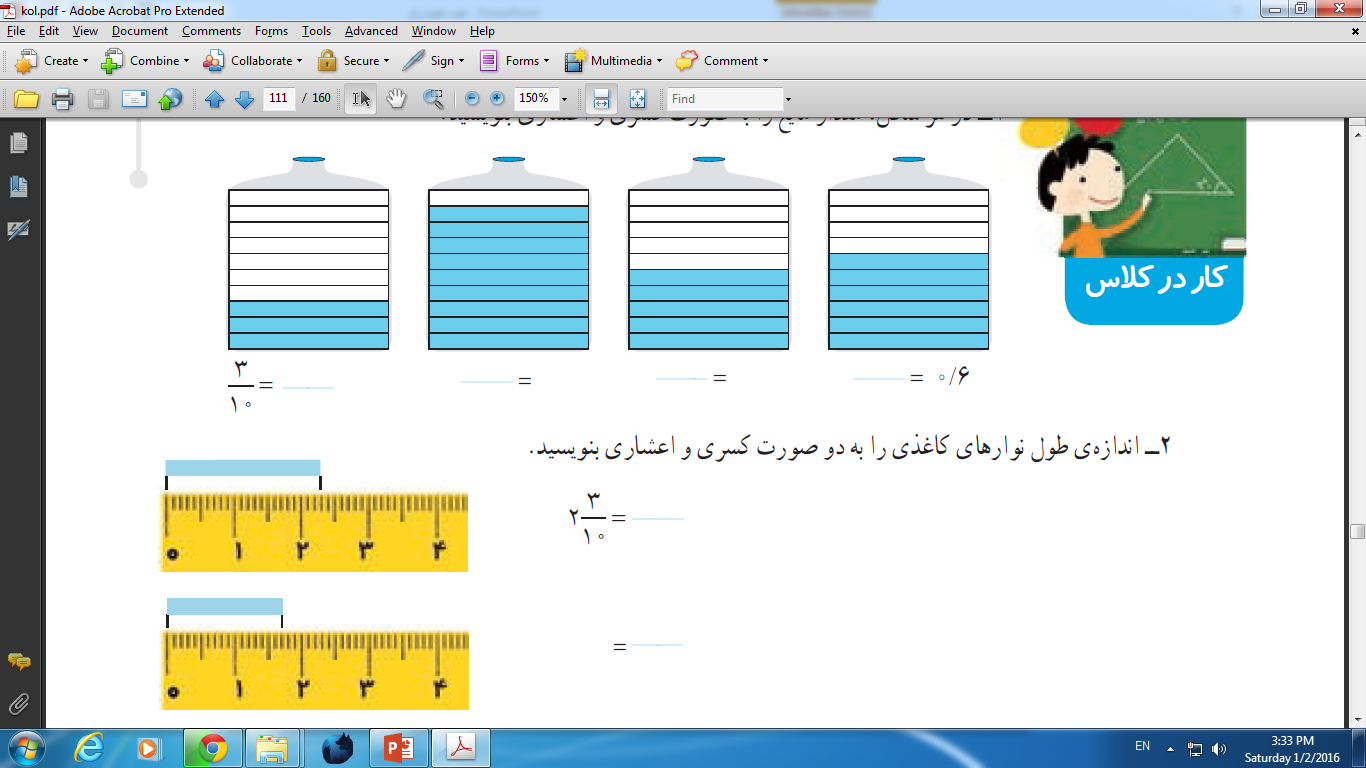 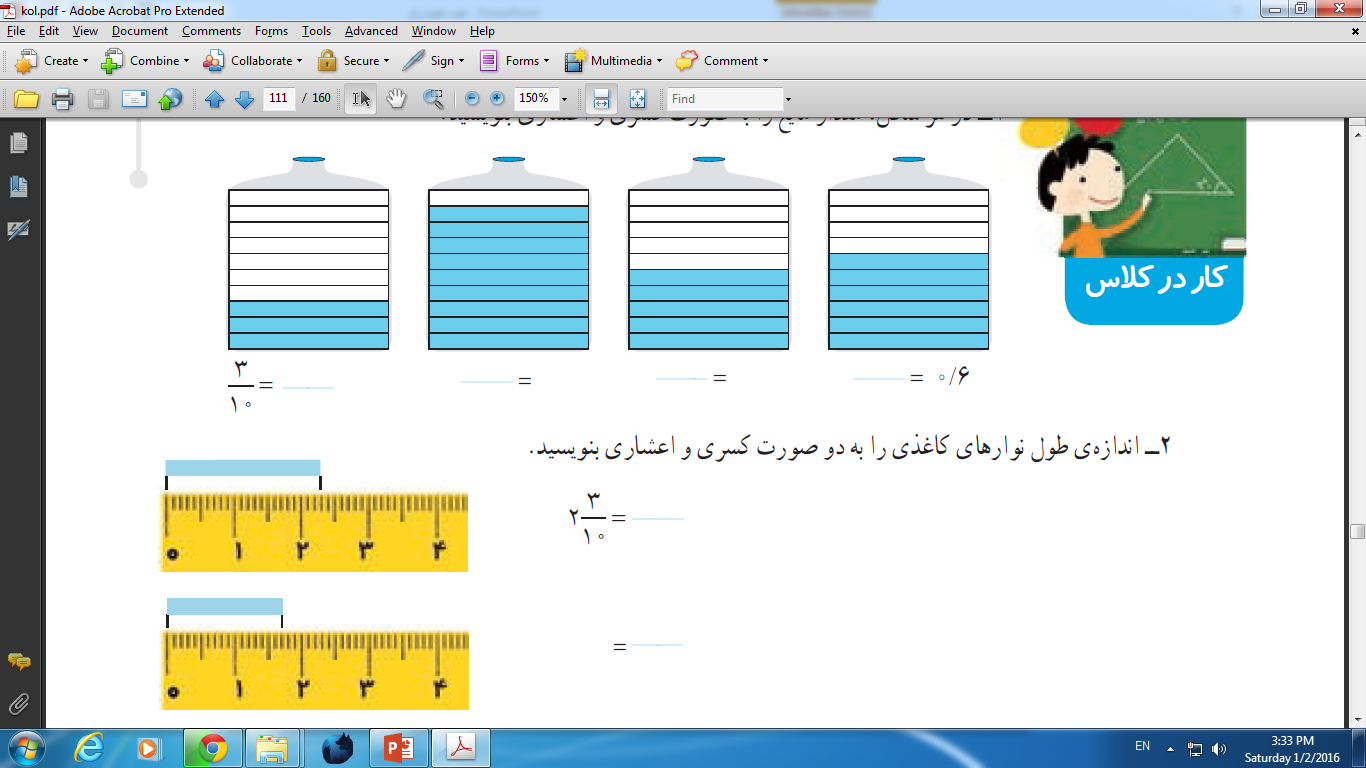 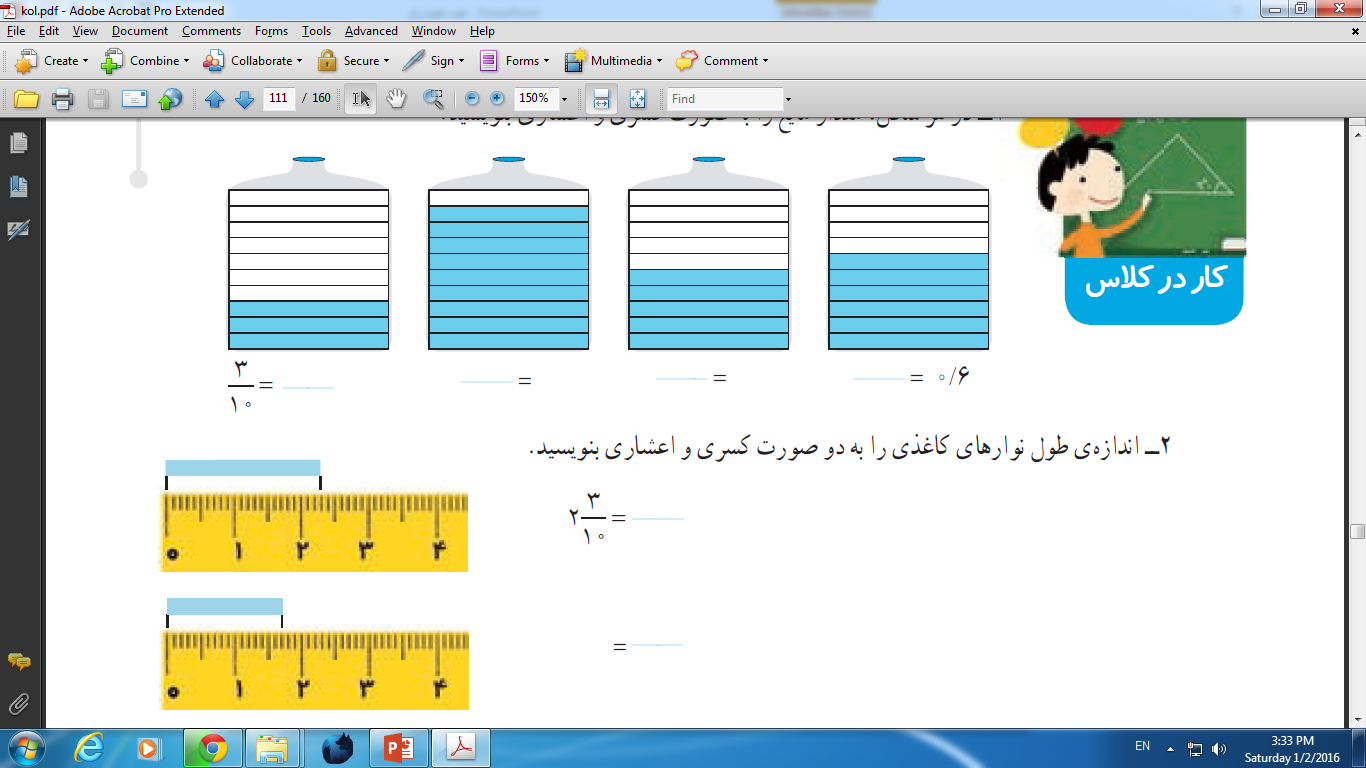 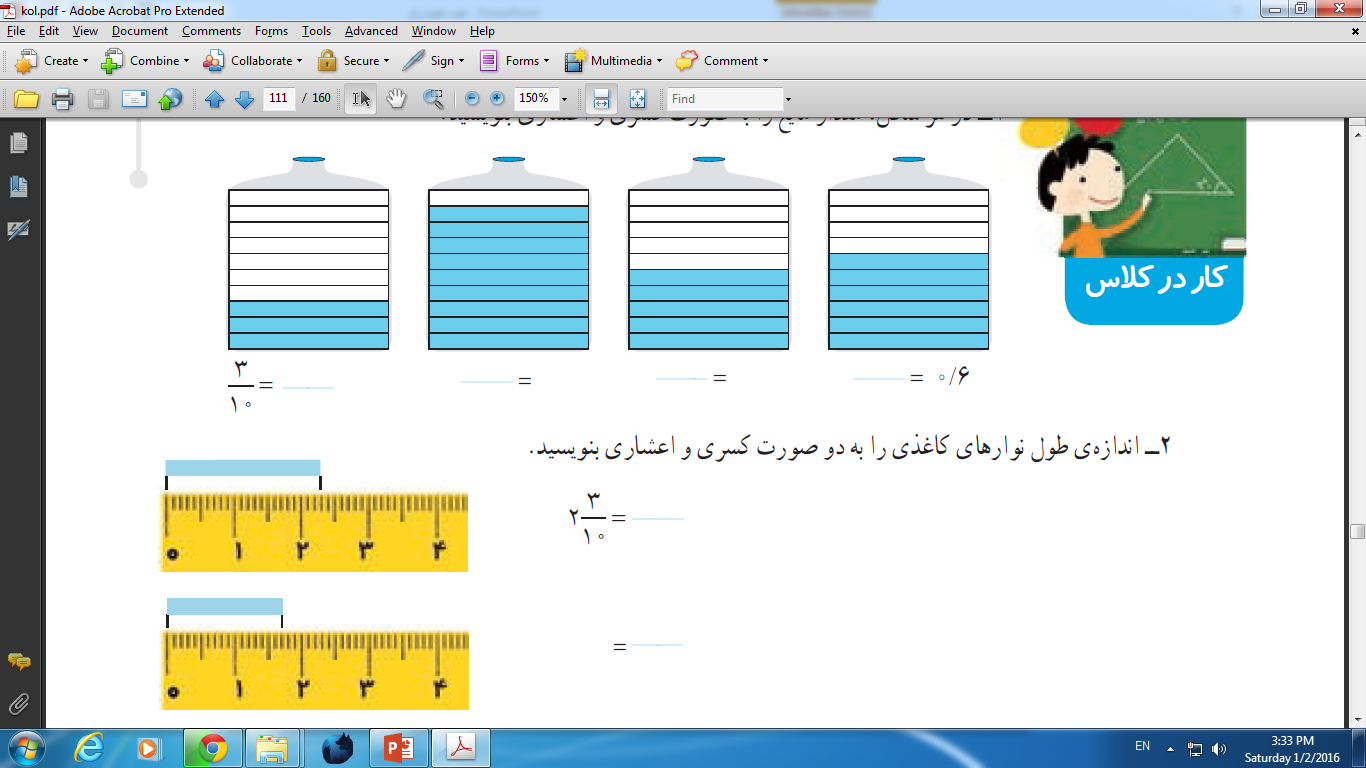 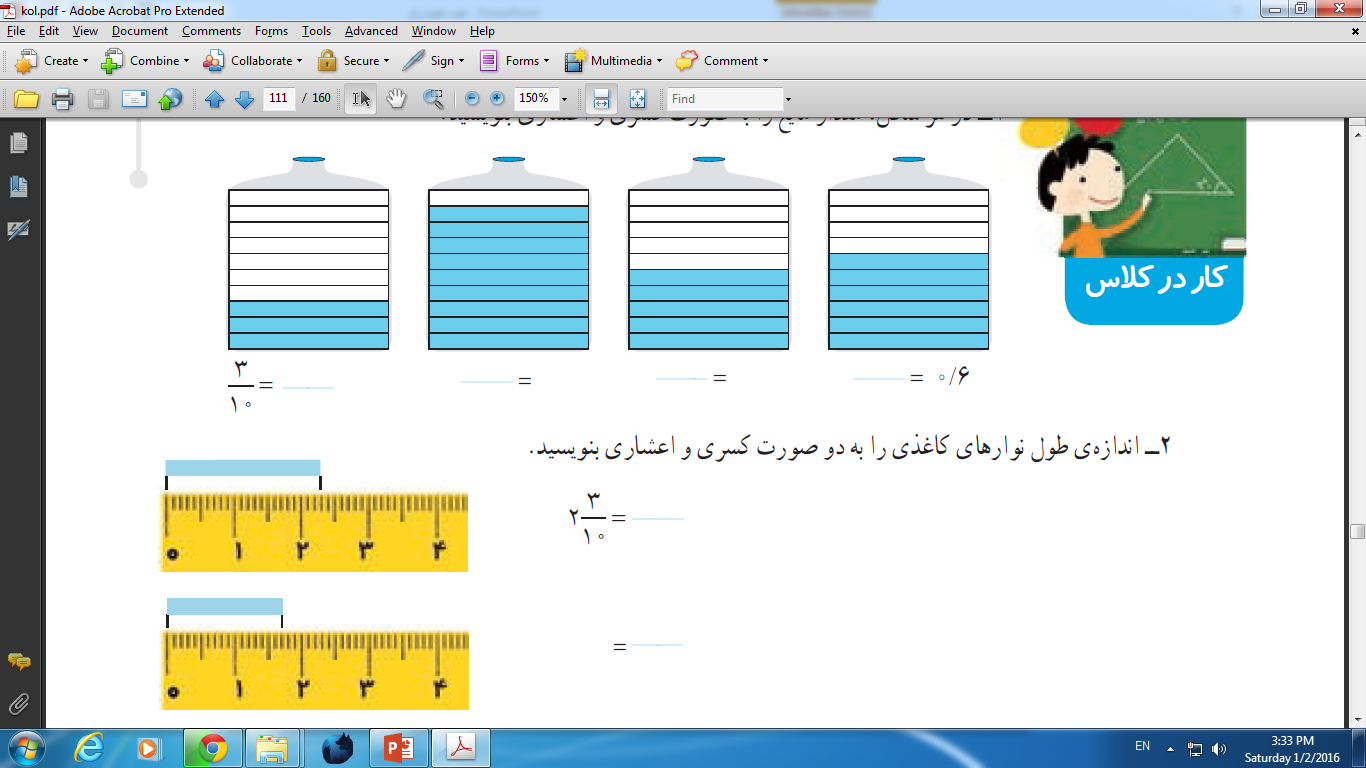 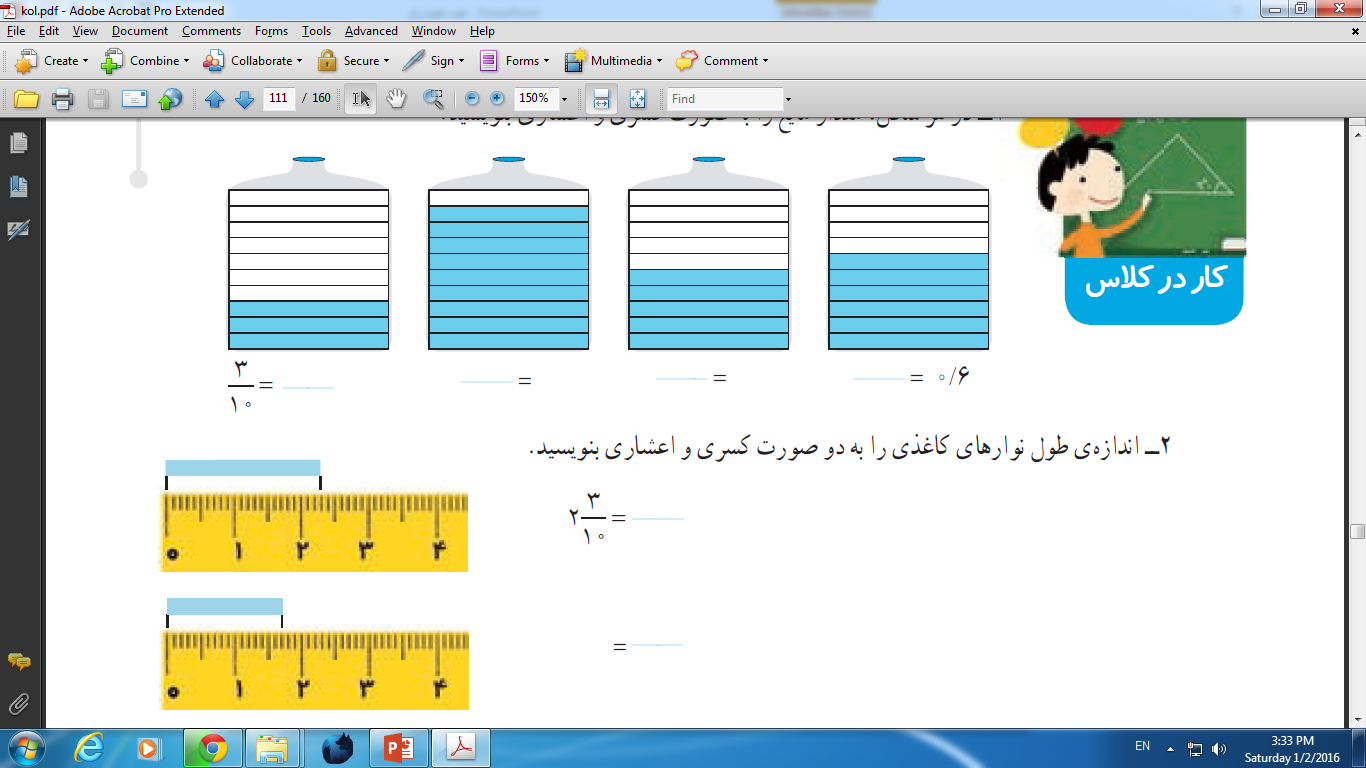 جمع و تفریق اعداد اعشاری به کمک محور
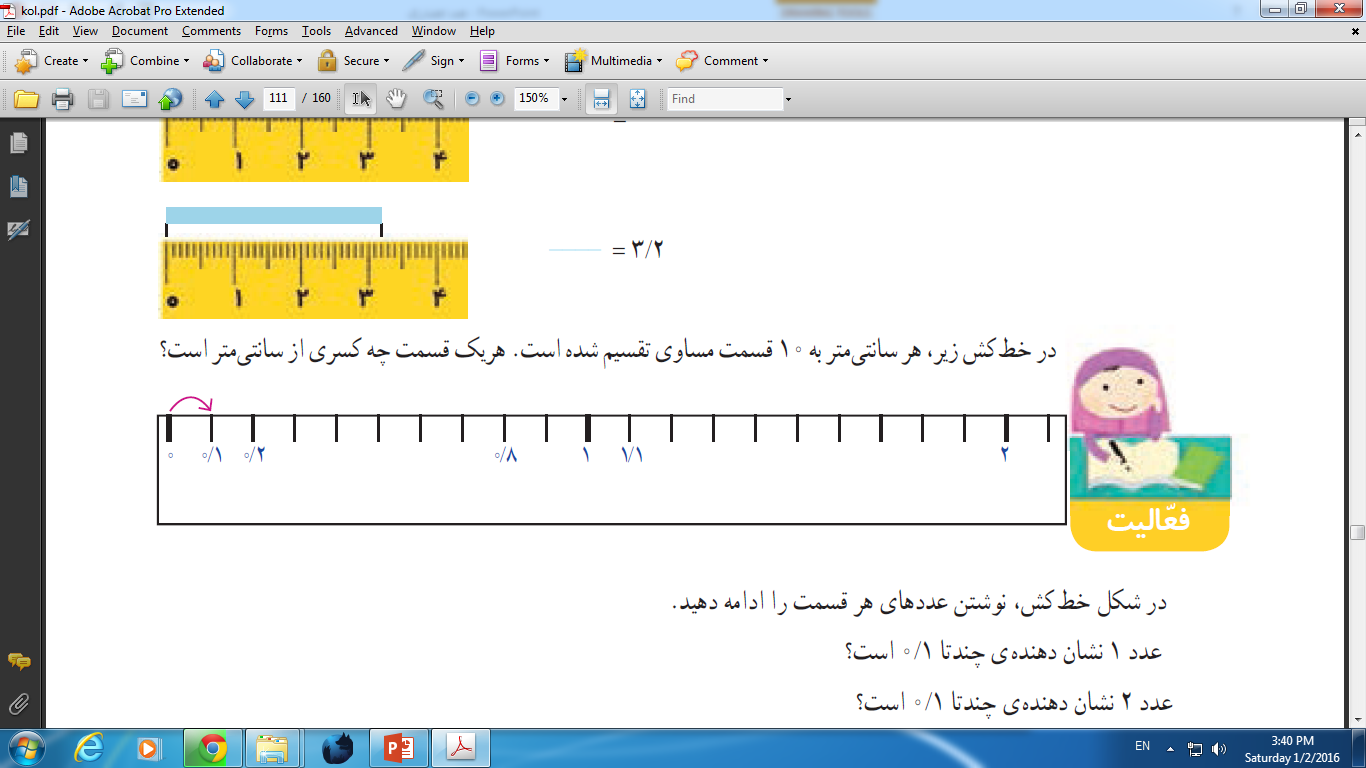 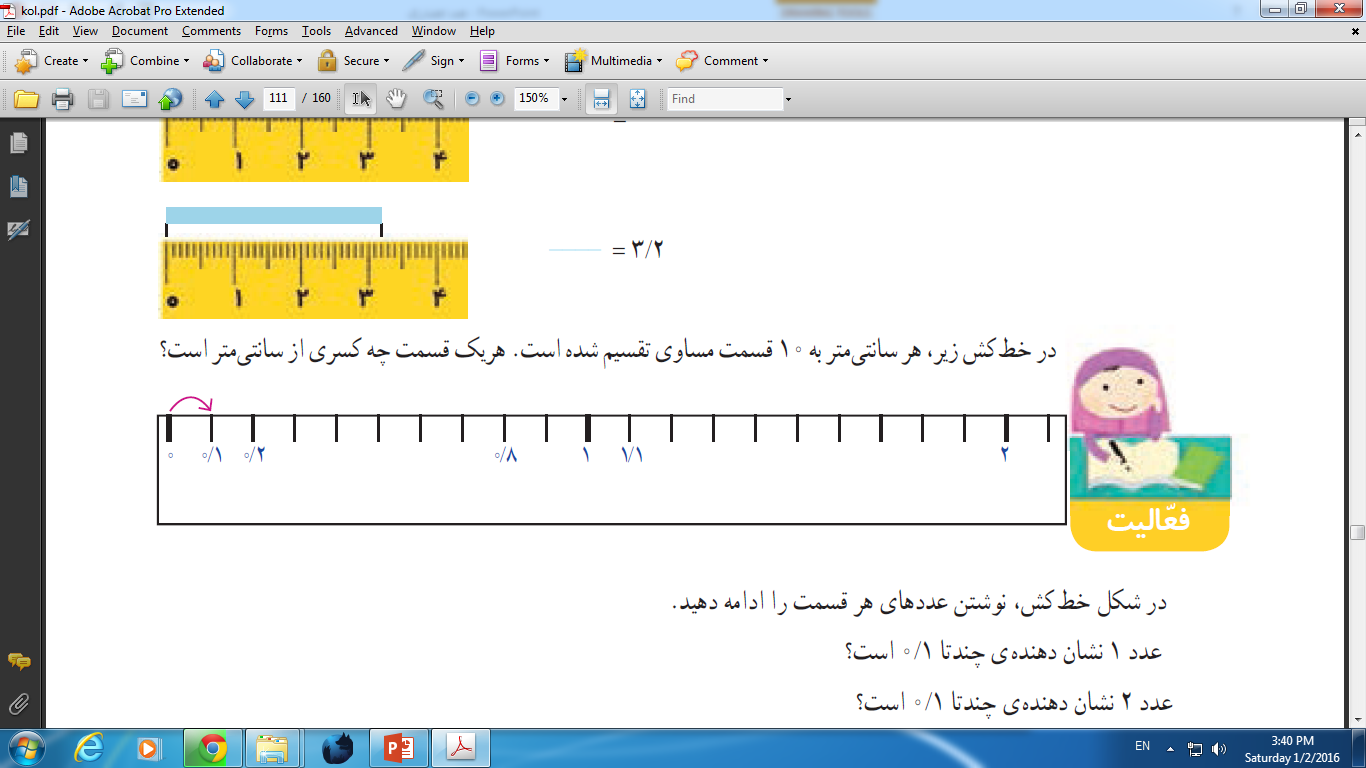 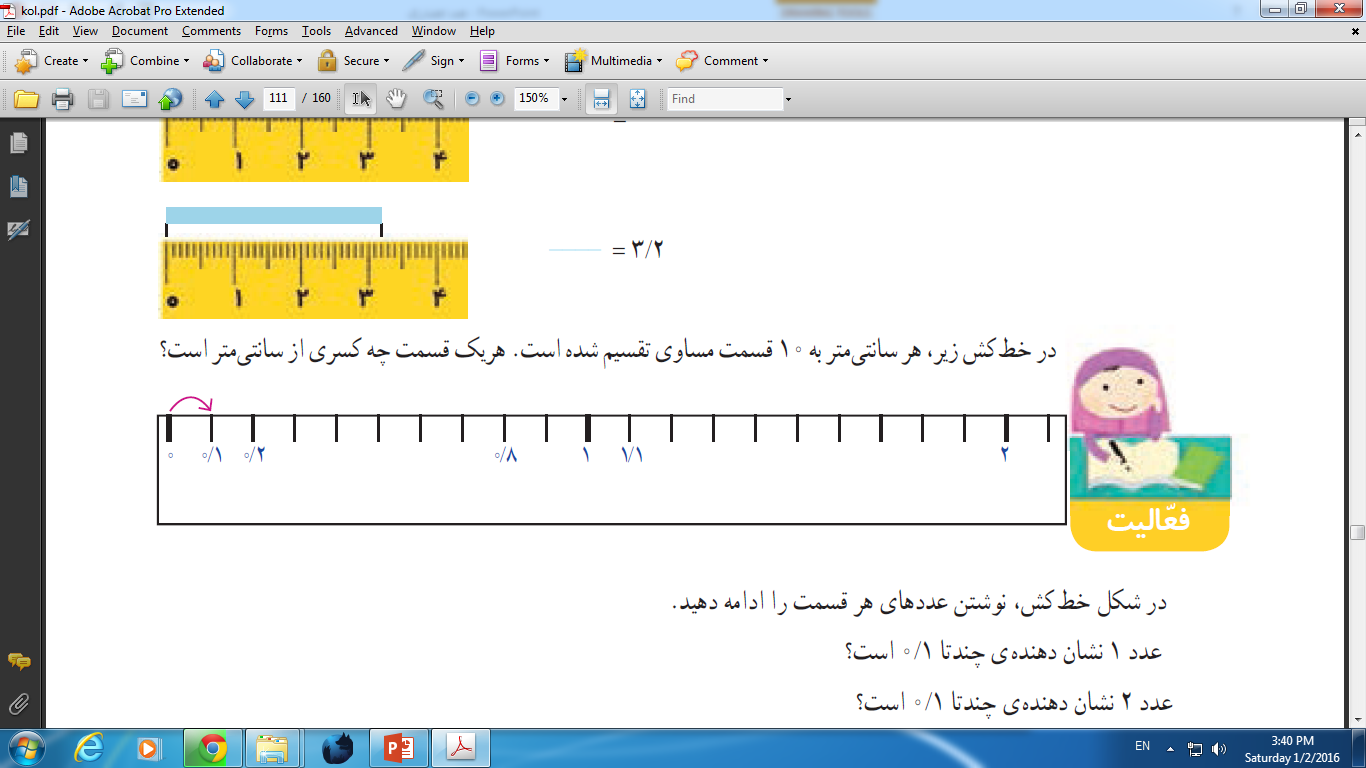 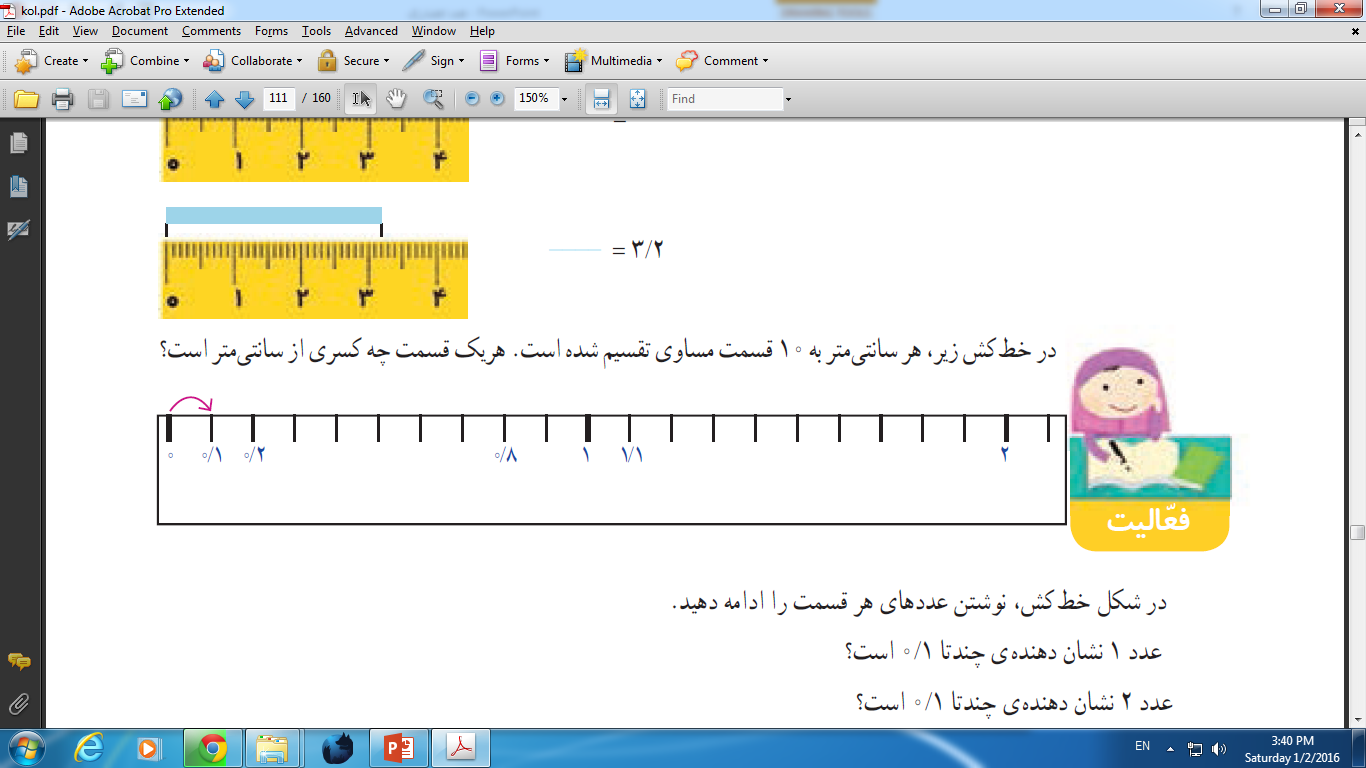 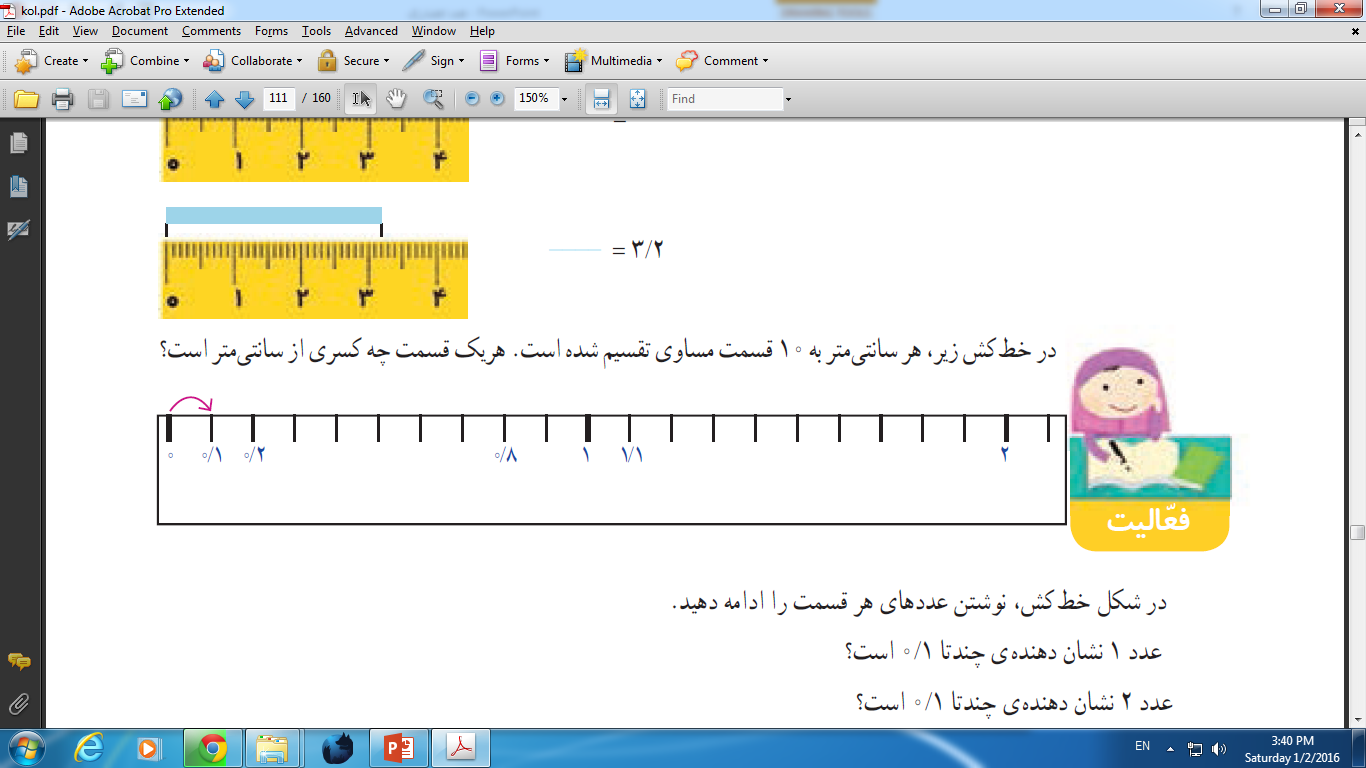 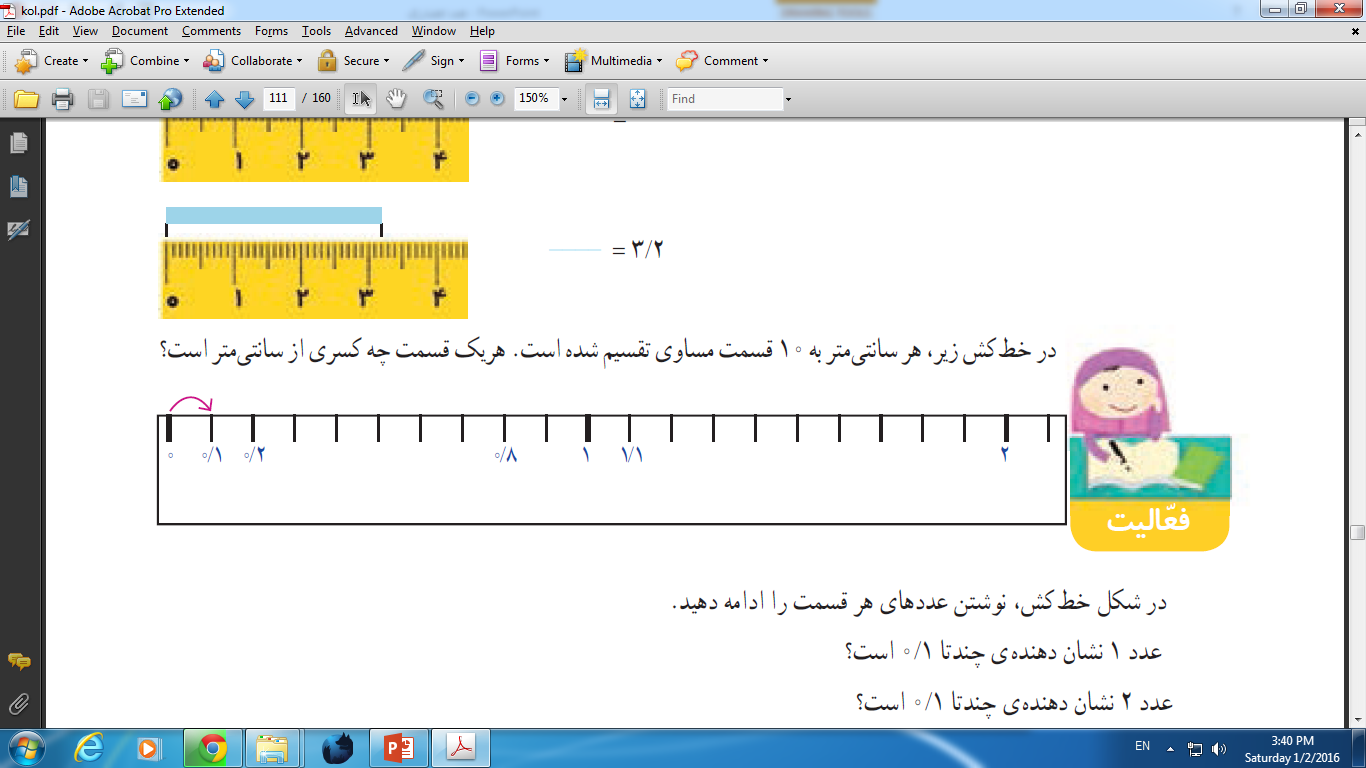 مثال
حاصل جمع های زیر را بنویسید .
5 ده تایی = 2 ده تایی + 3 ده تایی
5 صدتایی = 2 صدتایی + 3 صدتایی
5 هزارتایی = 2 هزارتایی + 3 هزارتایی
5 دهم= 2 دهم + 3 دهم
سوال
حاصل جمع و  تفریق های زیر را به کمک ارزش مکانی رقم ها بنویسید .
جمع و تفریق اعداد اعشاری به کمک  تبدیل آنها به کسر
مقایسه اعداد اعشاری به کمک شکل
هر کدام از شکل ها که بزرگتر بیشتر رنگ شده باشد ، کسر بزرگتری است .
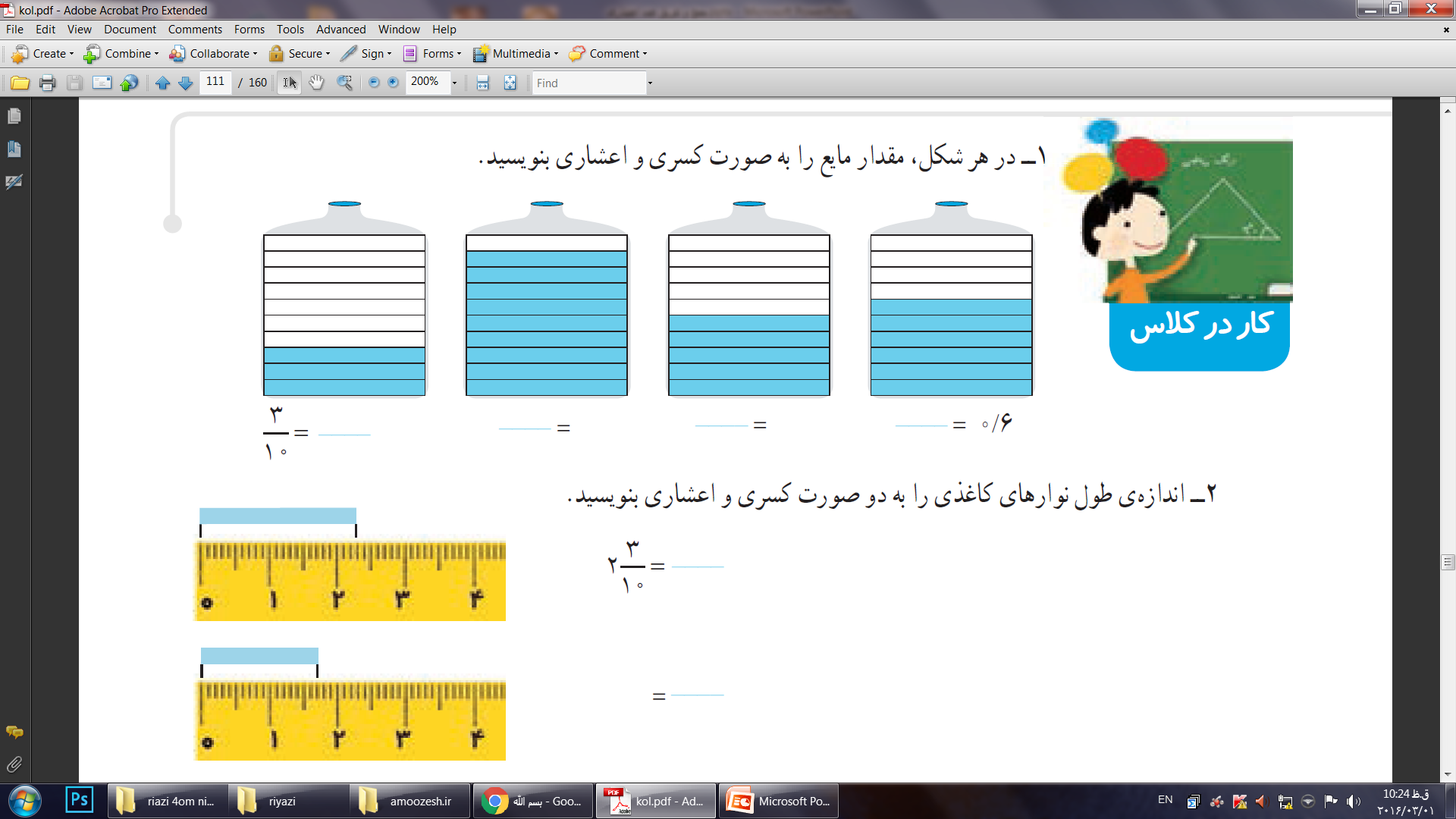 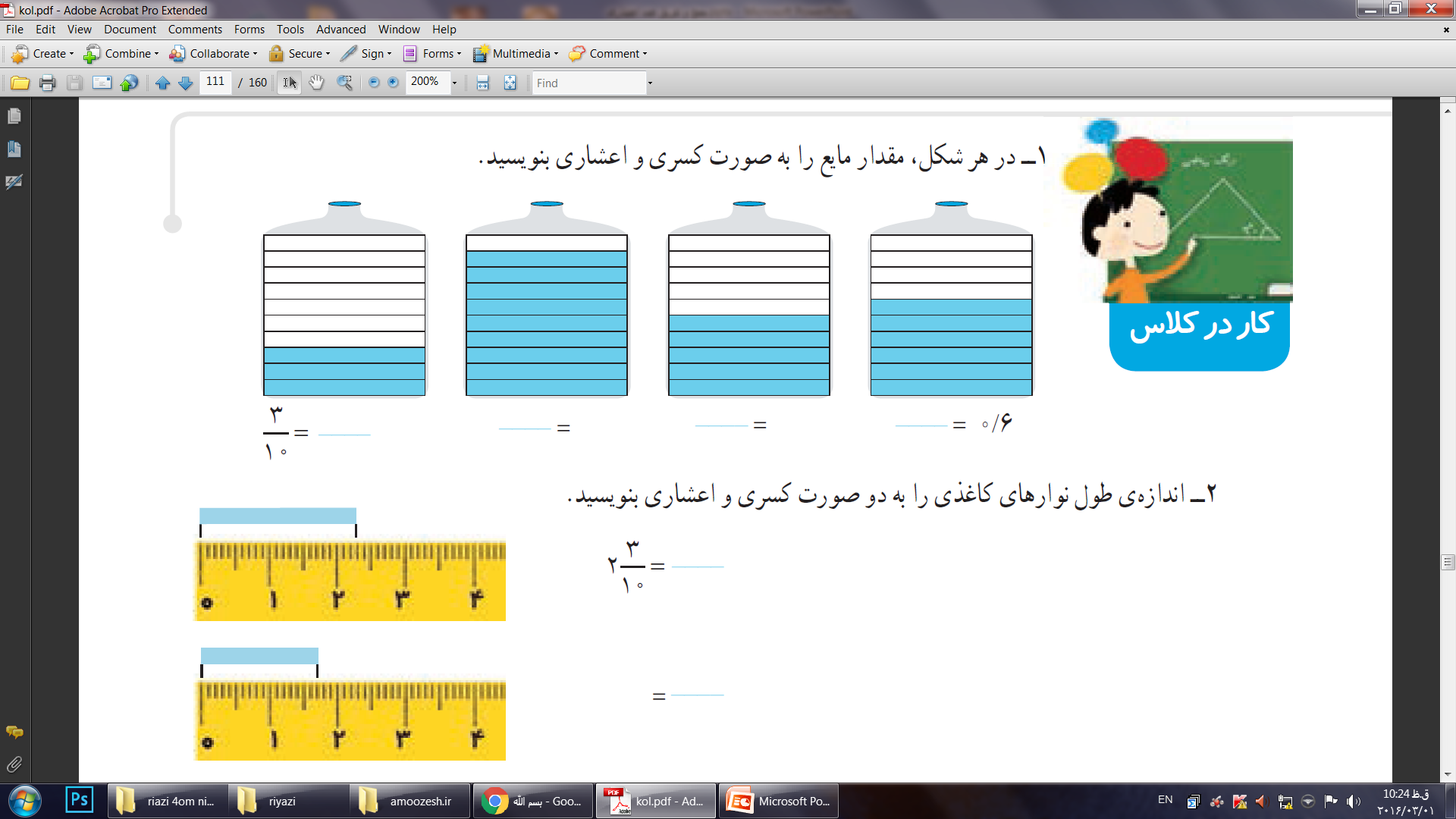 مقایسه اعداد اعشاری به کمک نمودار
جایگاه هر یک از اعداد اعشاری را روی محور مشخص می کنیم . هر کدام جلوتر باشند ، بزرگتر است .
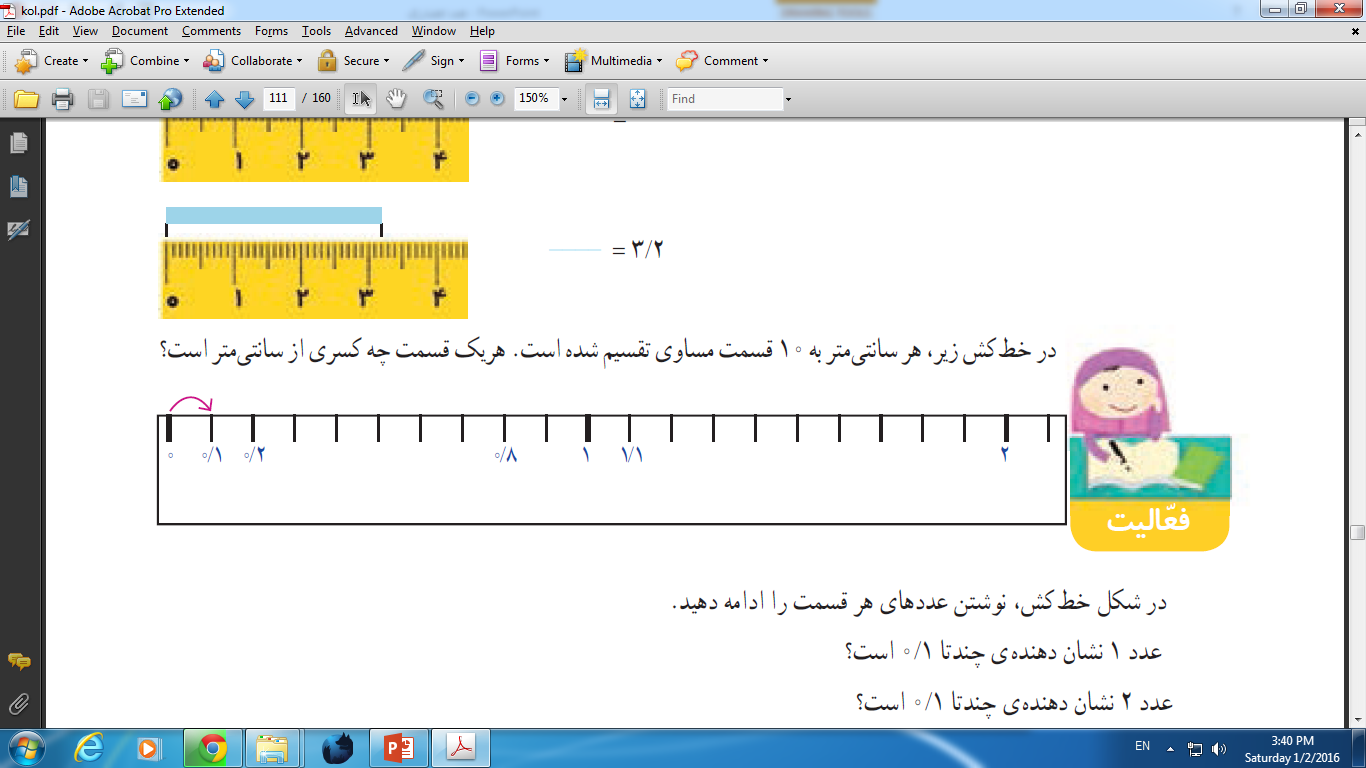 نکته
برای مقایسه دو عدد اعشاری        و 1/8 می توانیم         را 14 تا 0/1 و 1/8 را 18 تا 0/1 در نظر گرفت پس 1/8 از           بزرگتر است
سوال
علامت مناسب بگذارید ( < = > ) .
سوال
حاصل جمع و تفریق ها را به کمک ارزش مکانی به دست آورید .
سوال
حاصل جمع و تفریق ها را به صورت کسری و اعشاری بنویسید .
پایان
دبیر : مرضیه قربان پور
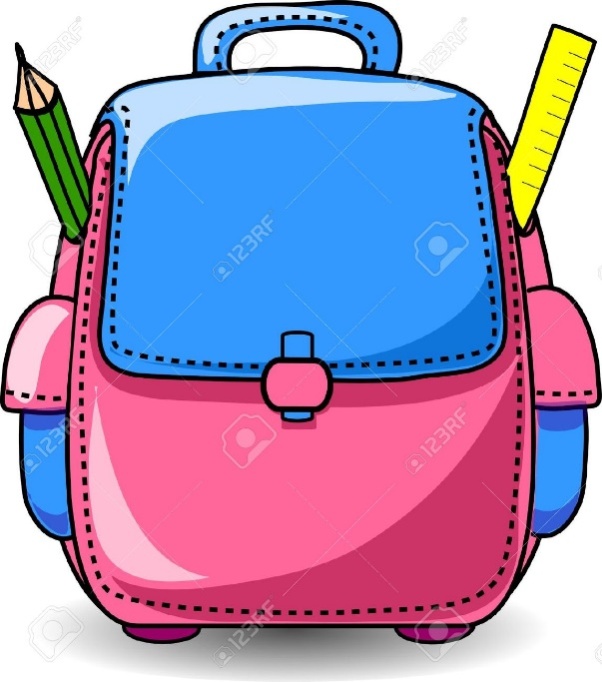 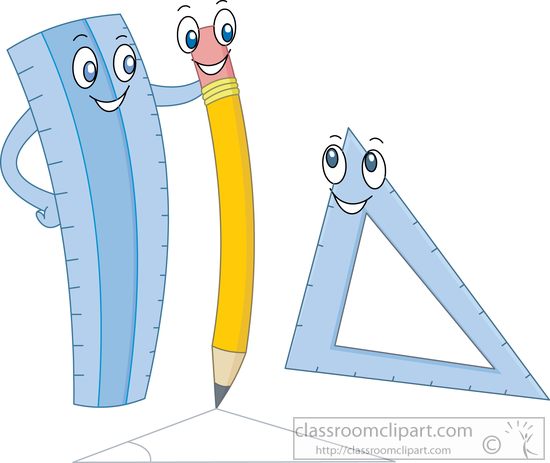